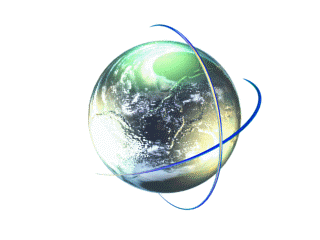 Chào mừng các thầy cô đến dự giờ, thăm lớp!
Lớp 7A2
Môn: Địa lí
Năm học: 2021 – 2022
GV thực hiện: Lê Nguyễn Hồng Lựu
1
KIỂM TRA BÀI CŨ
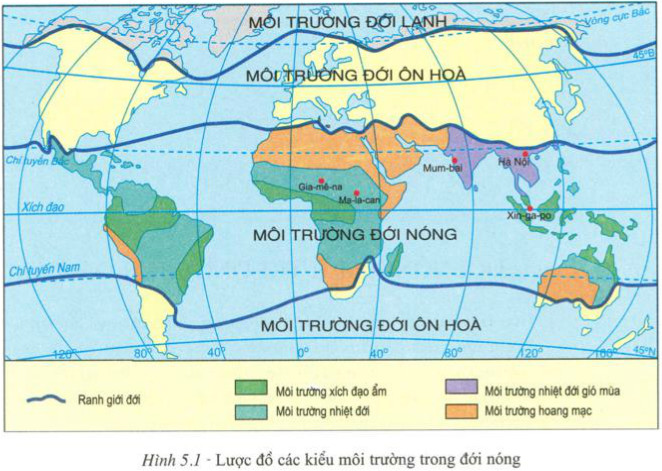 Xác định vị trí môi trường nhiệt đới gió mùa
2
Nhận xét về hướng gió thổi vào mùa hạ và vào mùa đông ở các khu vực Nam Á và Đông Nam Á. Giải thích vì sao lượng mưa ở các khu vực này lại có sự chênh lệch rất lớn giữa mùa hạ và mùa đông.
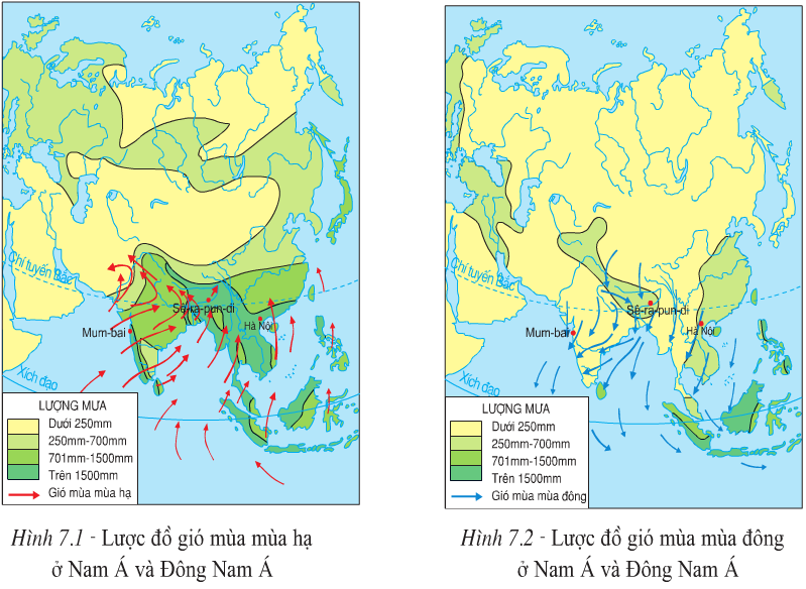 3
CĐ 3: DÂN SỐ VÀ KINH TẾ ĐỚI NÓNG
 Nội dung 1,2: BÀI 10: 
                   DÂN SỐ VÀ SỨC ÉP DÂN SỐ 
              TỚI TÀI  NGUYÊN, MÔI TRƯỜNG 
                                   Ở ĐỚI NÓNG.
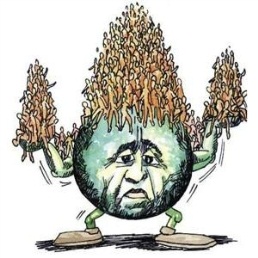 4
CẤU TRÚC BÀI
1. DÂN SỐ
2. SỨC ÉP CỦA DÂN SỐ TỚI TÀI NGUYÊN, MÔI TRƯỜNG
5
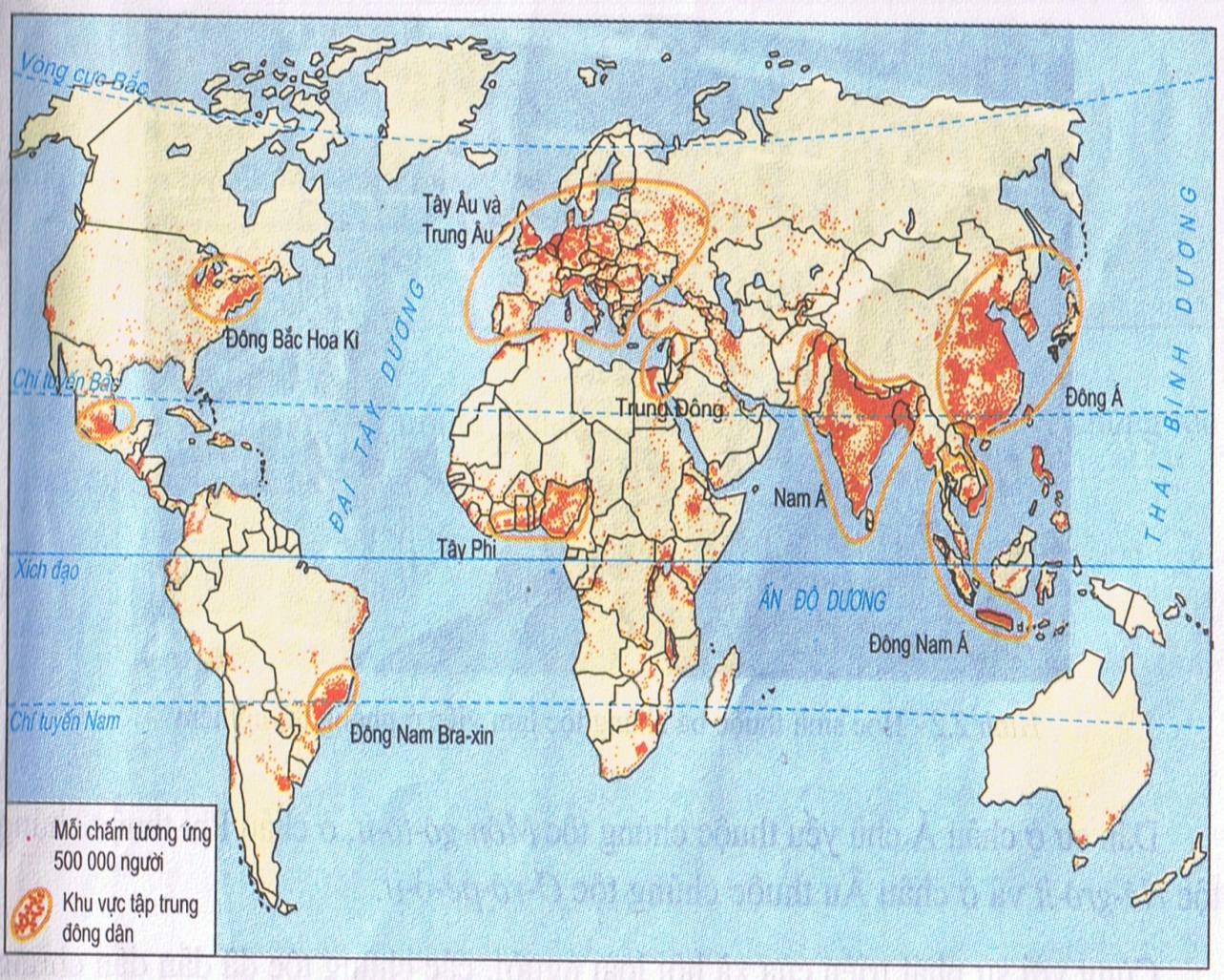 ĐỚI NÓNG
Lược đồ phân bố dân cư thế giới..
1. Dân số:
? Dân cư đới nóng tập trung đông ở những khu vực nào ?
6
7
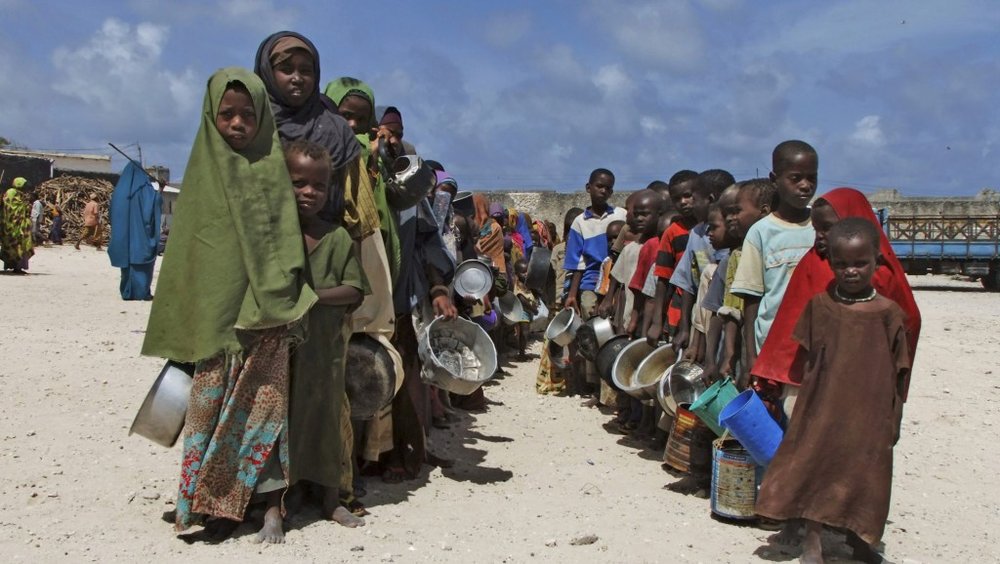 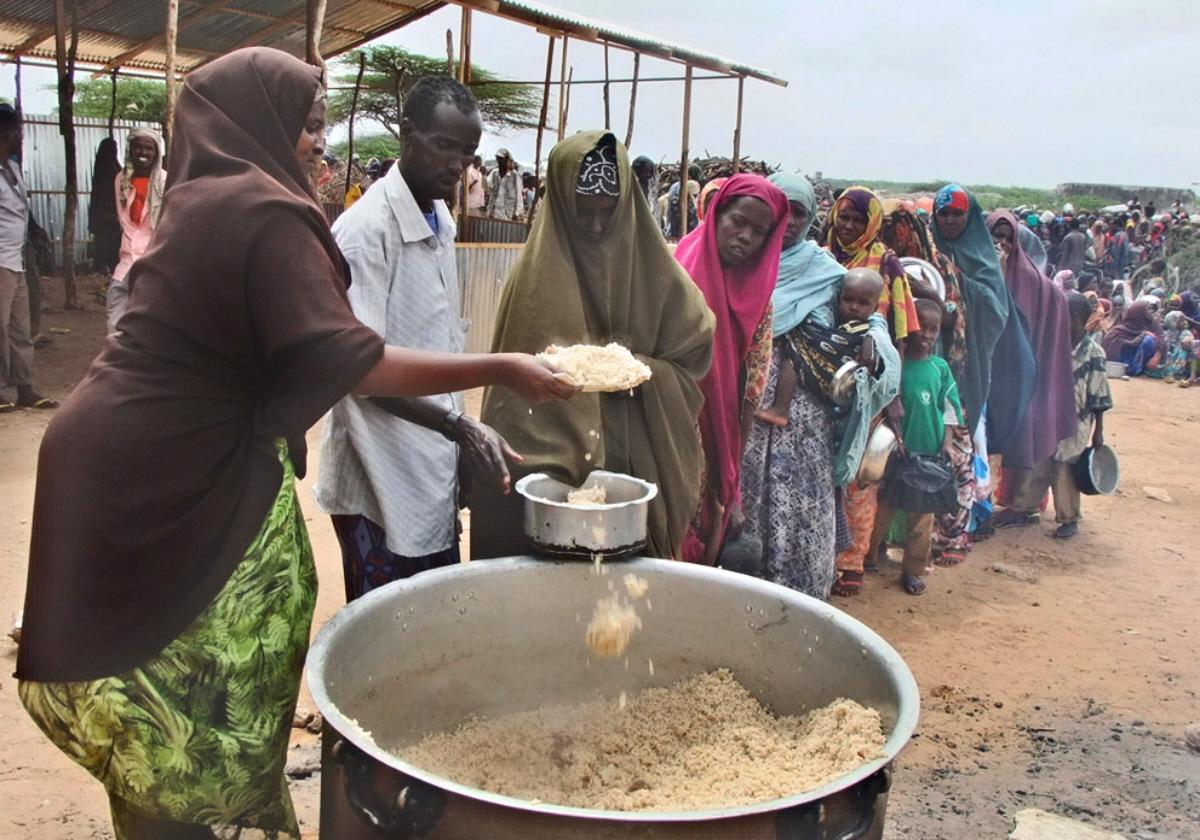 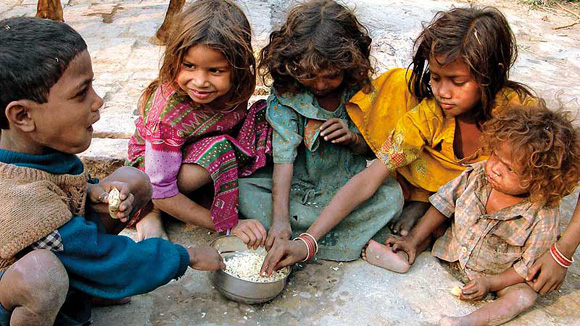 8
1. Dân số:
- Gần 50 % dân số thế giới tập trung ở đới nóng.
9
Quan sát biểu đồ, hãy cho biết tình trạng gia tăng dân số ở đới nóng như thế nào ?
10
1. Dân số:
- Gần 50 % dân số thế giới tập trung ở đới nóng.
- Dân số đới nóng phát triển khá nhanh dẫn đến bùng nổ dân số.
11
Vậy thì bùng nổ dân số ở đới nóng có tác động như thế nào tới tài nguyên và môi trường ?
12
Bùng nổ dân số có tác động như thế nào tới tài nguyên?
Tài nguyên thiên nhiên nhanh chóng cạn kiệt.
13
Bùng nổ dân số có tác động như thế nào tới môi trường ?
Môi trường bị ô nhiễm nặng.
14
1. Dân số:
- Gần 50 % dân số thế giới tập trung ở đới nóng.
- Dân số đới nóng phát triển khá nhanh dẫn đến bùng nổ dân số.
- Dân số tăng gây tác động tiêu cực tới môi trường.
15
2. Sức ép dân số tới tài nguyên, môi trường:
16
Gia tăng dân số tự nhiên
Sản lượng lương thực
Bình quân lương thực theo đầu người
Phân tích để thấy mối quan hệ giữa sự gia tăng dân số tự nhiên quá nhanh với tình trạng thiếu lương thực ở châu Phi.
%
160
150
140
130
120
110
100
90
80
Năm
1990
1980
1985
1975
Năm 1975=100%
Biểu đồ về mối quan hệ giữa dân số và lương 
thực châu Phi từ năm 1975 đến năm 1990
17
Gia tăng dân số tự nhiên
Sản lượng lương thực
Bình quân lương thực theo đầu người
%
Sản lượng lương thực: Tăng từ 100% lên trên 110%.
160
Gia tăng dân số tự nhiên:Tăng từ 100% lên gần 160%.
150
140
So sánh gia tăng lương thực với gia tăng dân số: Cả lương thực và dân số đều tăng nhưng lương thực tăng không kịp với đà tăng dân số.
130
120
110
Bình quân lương thực đầu người: Giảm từ 100% xuống 80%.
100
90
Nguyên nhân BQLTĐN sụt giảm: Do dân số tăng nhanh hơn lương thực.
80
Năm
1990
1980
1985
1975
Biện pháp: Giảm tốc độ tăng dân số , tăng sản lượng lương thực.
Năm 1975=100%
Biểu đồ về mối quan hệ giữa dân số và lương 
thực châu Phi từ năm 1975 đến năm 1990
18
Đọc bảng số liệu dưới đây, các nhóm thảo luận trong vòng 3 phút để rút ra nhận xét về tương quan giữa dân số và diện tích rừng ở khu vực Đông Nam Á.
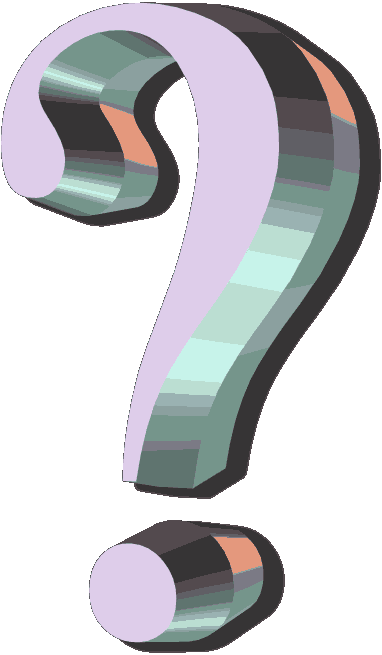 Nguyên nhân nào làm giảm diện tích rừng ?
19
Chặt phá rừng lấy gỗ.
20
Đốt rừng làm nương rẫy.
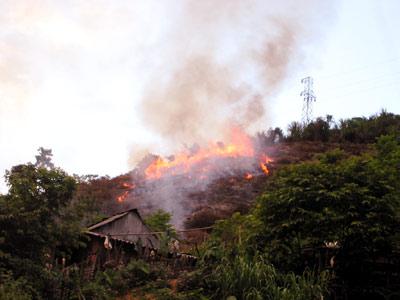 21
Phá rừng làm công trình, dự án vui chơi, giải trí.
22
Dân số tăng nhanh sẽ gây sức ép gì đối với tài nguyên, môi trường ?
23
Đất.
Rừng.
Nguồn tài nguyên
Khoáng sản.
Nước.
Môi trường không khí.
24
Đất bị xói mòn, bạc màu do chưa được chăm bón.
25
Rừng.
Nguồn tài nguyên
Khoáng sản.
Nước.
Môi trường không khí.
26
Một số hình ảnh khai thác tài nguyên khoáng sản ở môi trường đới nóng
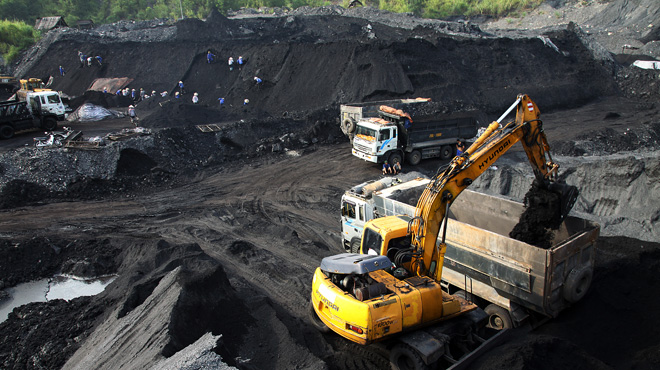 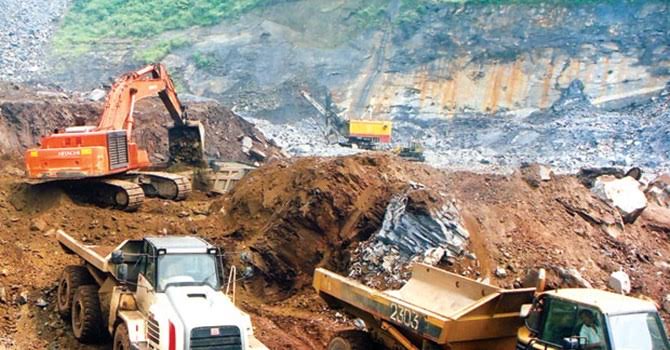 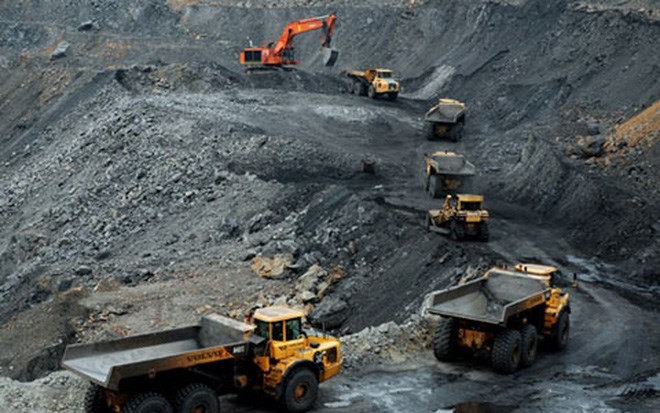 27
Nguồn tài nguyên
Môi trường nước
Môi trường không khí.
28
Ô nhiễm môi trường nước.
29
Hình ảnh người dân tập trung lấy nước từ chiếc giếng lớn trong làng ở Ấn Độ.
30
Nguồn tài nguyên
Môi trường không khí
31
Ô Nhiễm môi trường không khí.
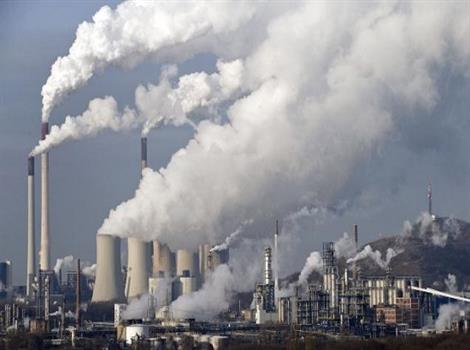 32
33
Để giảm bớt sức ép của dân số tới tài nguyên môi trường ở đới nóng thì cần có những biện pháp khắc phục gì ?
34
Giảm tỉ lệ gia tăng dân số.
Phát triển kinh tế.
Nâng cao ý thức và đời sống người dân.
35
2. Sức ép dân số tới tài nguyên, môi trường:
36
Bài tập
Hãy khoanh tròn vào ý đúng trong các câu sau:
 Khi dân số tăng quá nhanh:
Đời sống nhân dân được cải thiện.
B. Tác động tích cực tới tài nguyên và môi trường.
C. Kinh tế phát triển nhanh.
D. Tất cả các ý trên đều sai.
37
Hướng dẫn về nhà :
- Học bài cũ, làm bài tập 1 và 2 trang 35 sách giáo khoa.
- Chuẩn bị bài 11: “Di dân và sự bùng nổ đô thị ở đới nóng”.
38
BÀI 10: 
                   DÂN SỐ VÀ SỨC ÉP DÂN SỐ 
              TỚI TÀI  NGUYÊN, MÔI TRƯỜNG 
                                   Ở ĐỚI NÓNG.
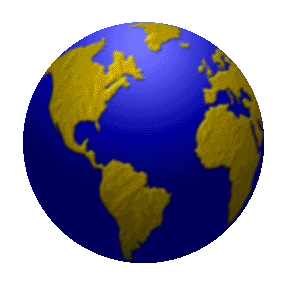 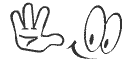 Bài học 
đến đây là 
kết thúc
39
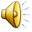